A Sampling of Furniture Periods/Styles That Influence Furniture Design
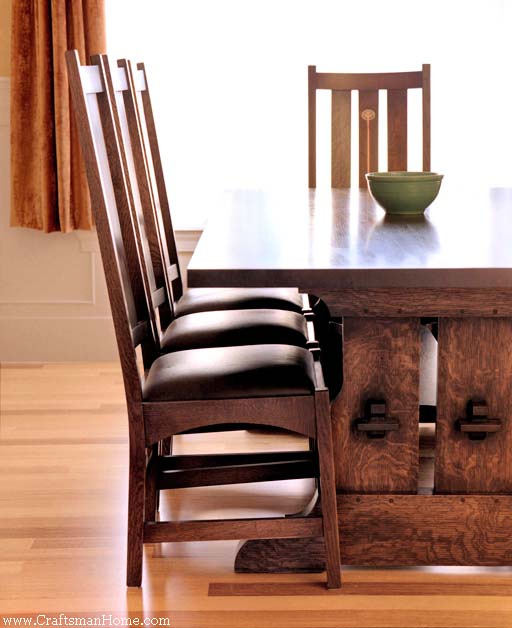 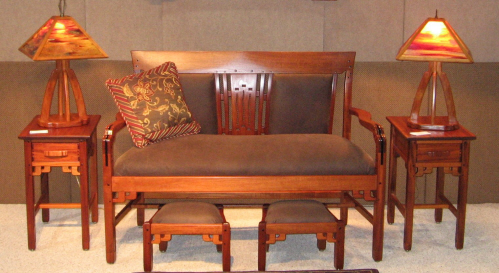 Fundamentals of Furniture Manufacturing
Travis Allen & Tom Gallenberg
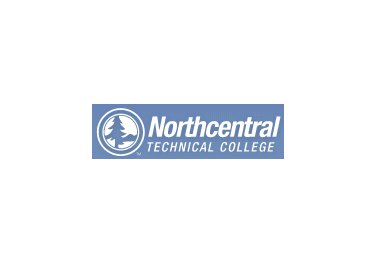 Queen Anne
An American style created in the early 18th century
Most noted feature is the ball & claw cabriole leg
Bowed and offset
Preferred species = Walnut, but Maple, Cherry, and Mahogany were also used
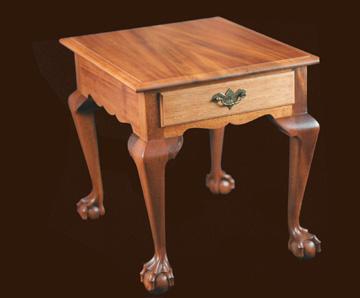 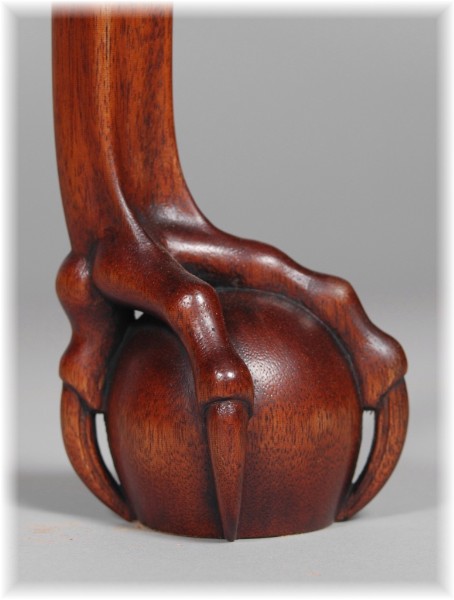 Queen Anne
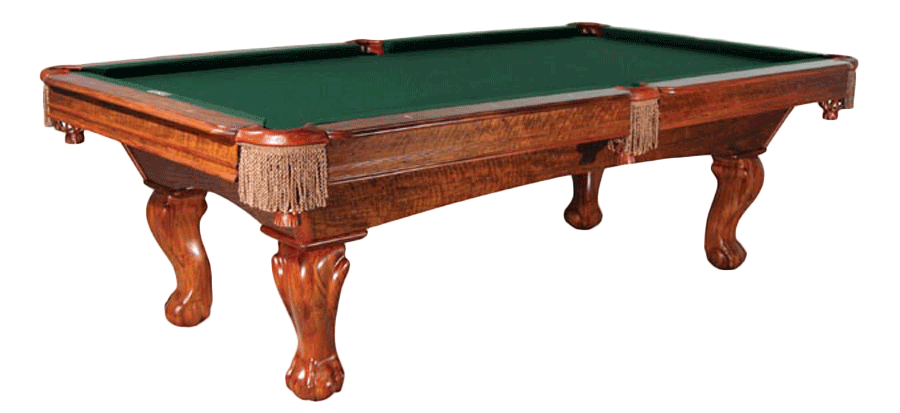 Federal Style
American’s reaction to Neo-classic English style during the late 18th century
Most noted for simple geometric shaped furniture
Light and delicate
Details include fine inlays and refined turnings
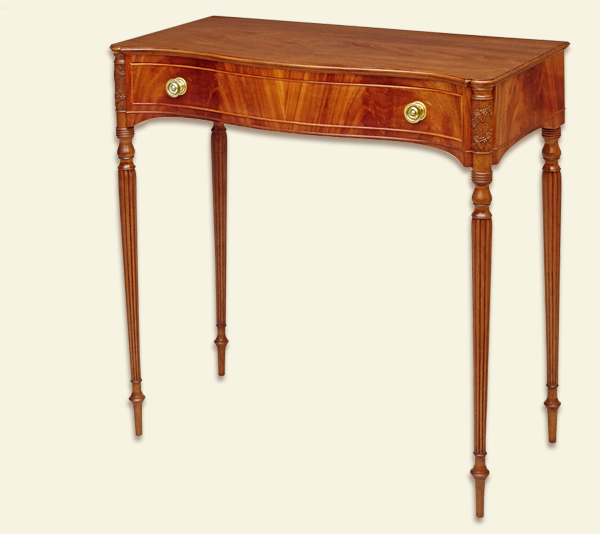 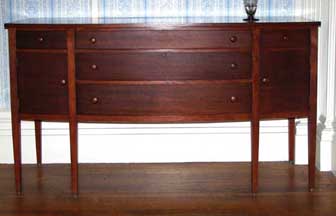 Federal Style
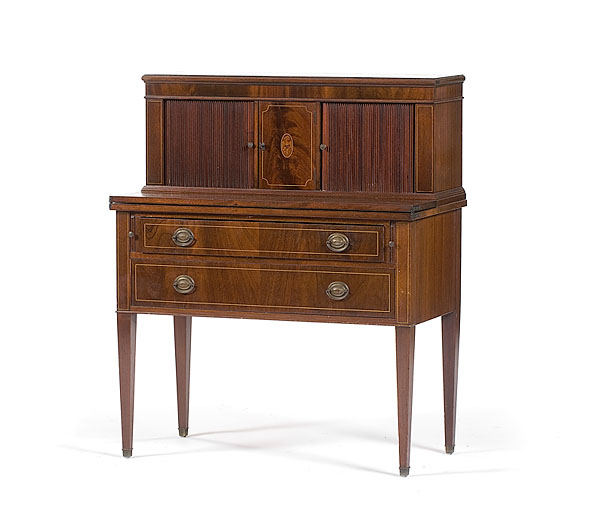 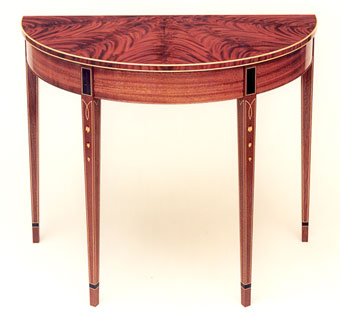 Shaker
Produced by the religious group “Shakers” during the early 19th century
Simple, practical, and functional designs
Plain turnings of a classic, straight back, Shaker chair is indicative of the design’s commitment to simplicity and function
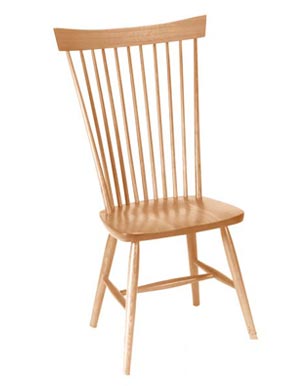 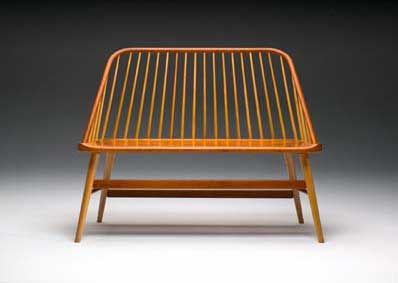 Sheraton
Designed by Thomas Sheraton, late 18th to early 19th centuries
Neo-classical English style
Features round tapered legs, fluting common
Noted for contrasting veneer inlays 
Satinwood, Mahogany, Tulipwood 
Sycamore & Rosewood for inlaid decorations
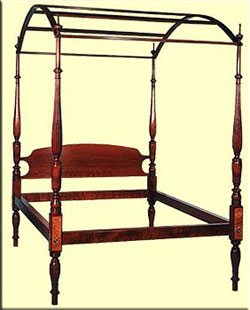 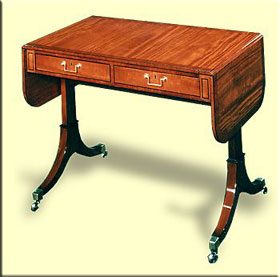 Hepplewhite
Designed by George Hepplewhite, 18th century
Neo-classical English style
Sometimes called “Federal Style” in the US
Hepplewhite chairs are smaller in size, with shield or heart shaped backs; slender legs, often tapering to a spade foot
Painted or inlaid ornamentation
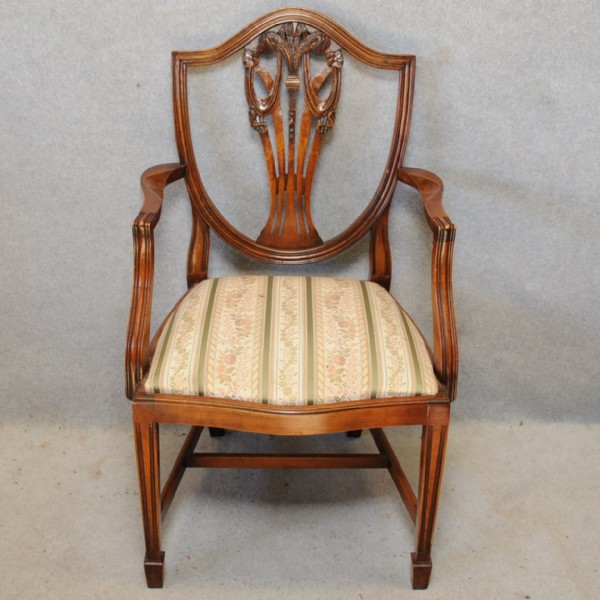 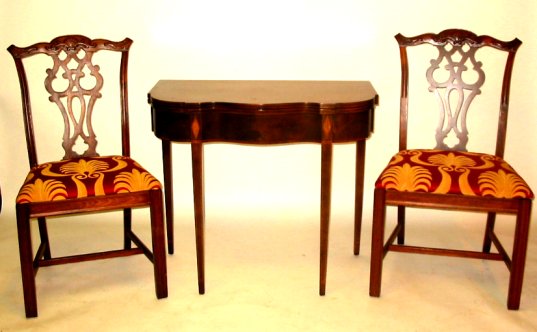 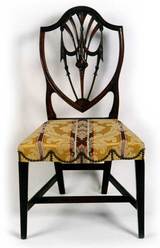 Windsor
Refers to a chair style of the 18th century
Saddle-shaped seats and spindle backs are common
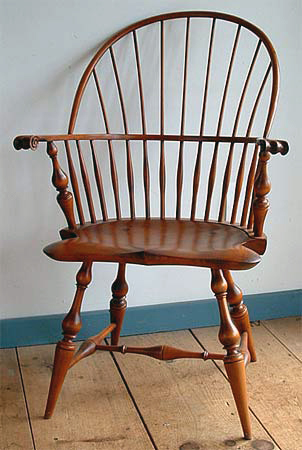 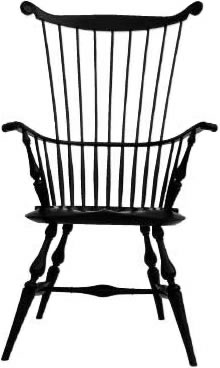 Baroque
Originated in Italy and was representative of the Roman Catholic Church, 17th & early 18th century
Features include: twisted columns, broken pediments, heavy mouldings, details are related to the entire piece
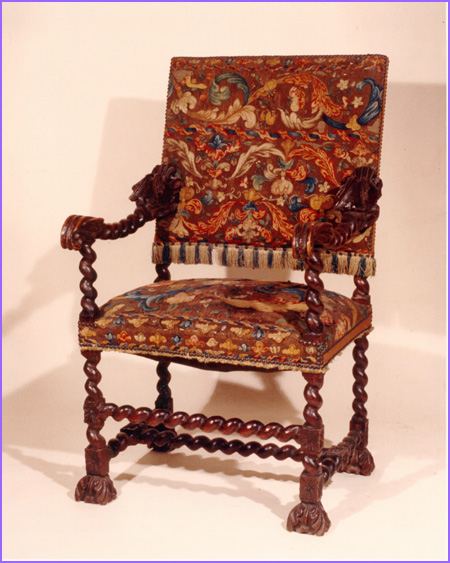 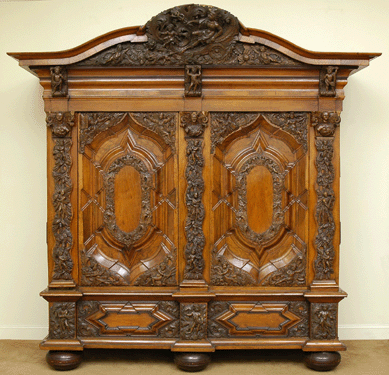 Baroque
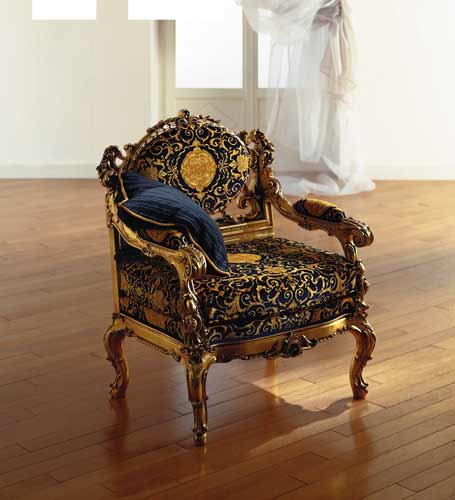 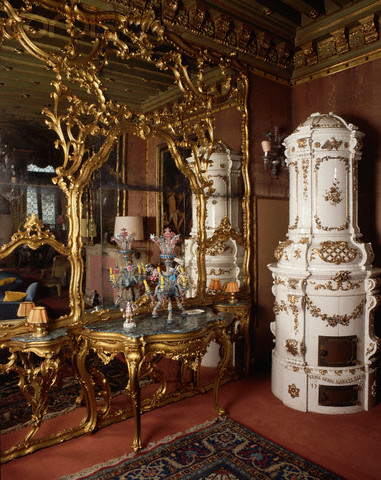 Victorian
Victorian period fell between 1837 to 1901
Sparked by the industrial revolution and the mass production of furniture
Noted for: heavy ornamentation, swirling & floral carvings  
The round ottoman, balloon back chair, and single end sofa were developed in this period
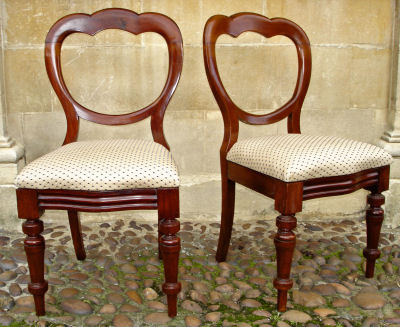 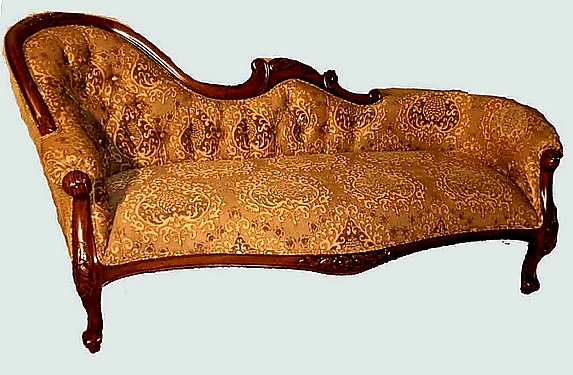 Art Nouveau
Popular in Europe between 1890 – 1920
Went against the Victorian mainstream of that time
A response against machine-made products
Noted for: smoothly curving lines, often referred to as “whiplash lines”
Used organic (plant like) forms of inspiration for the entire design rather than simply the ornamentation
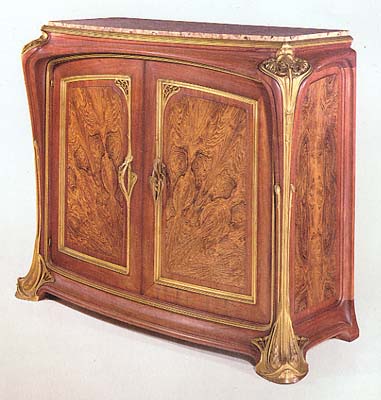 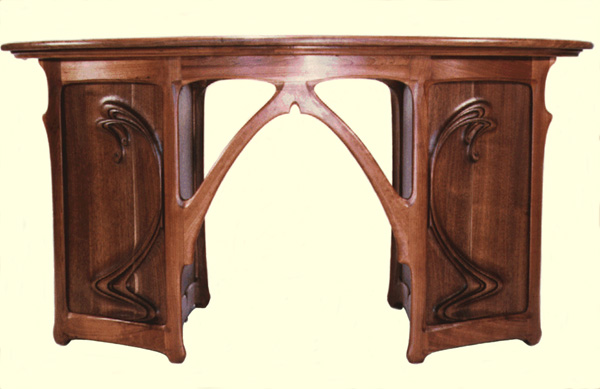 Art Nouveau
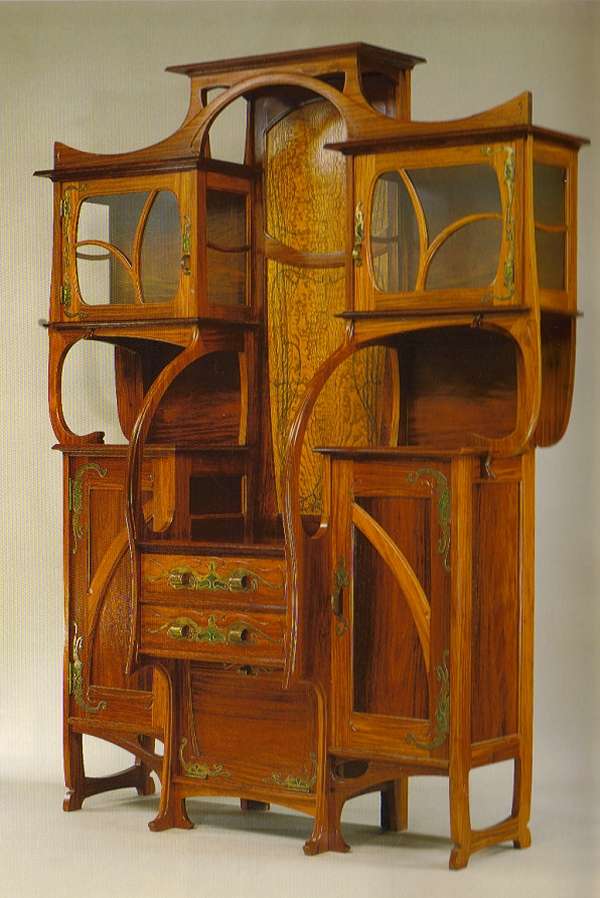 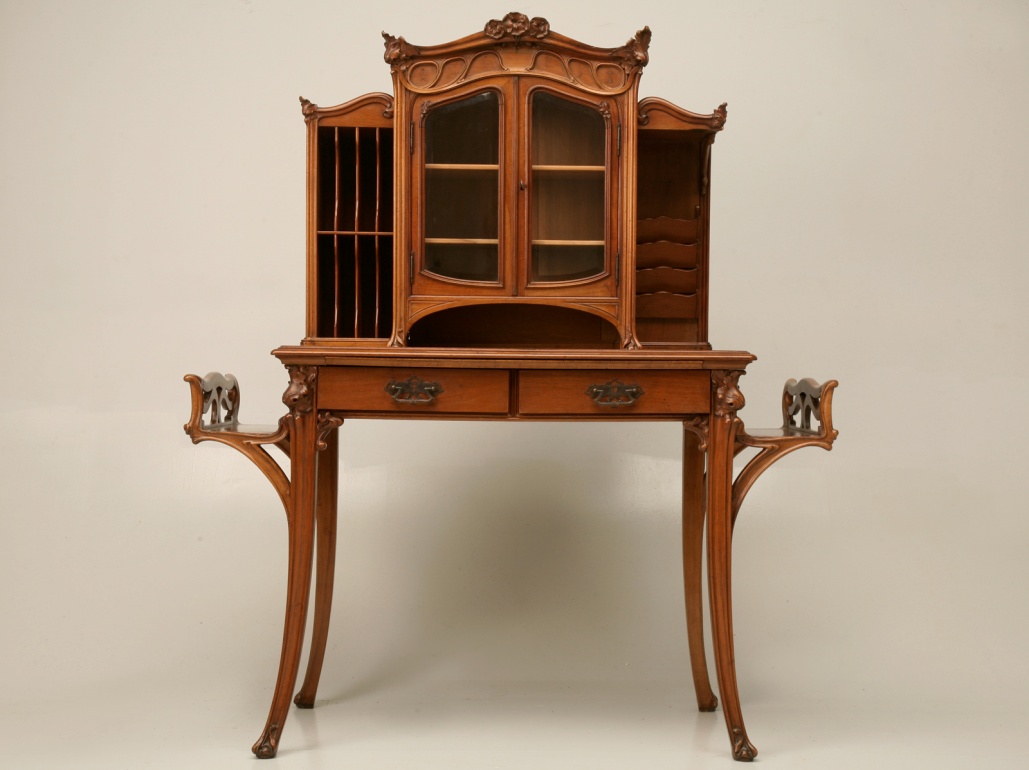 Mission
Popular in the early 20th century
Inspired by mission furniture of the Southwest made of rough sawn lumber and pegs and dowels
Popular offshoot from the Arts & Crafts period
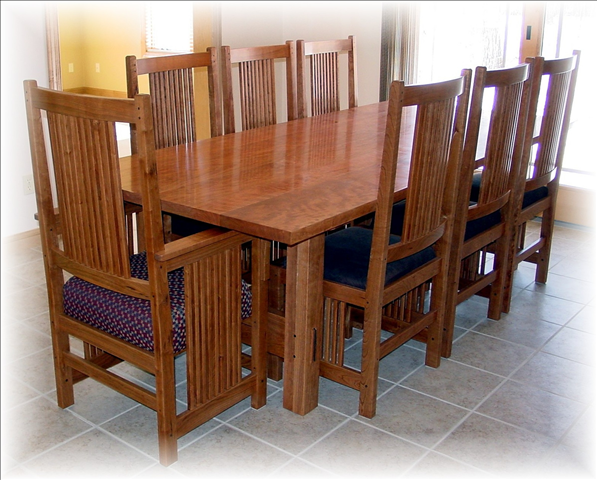 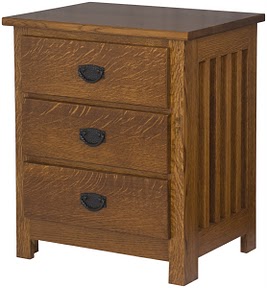 Mission
Noted for simple, functional designs made of stained quartersawn oak with minimal ornamentation, straight lines and flat panels
Leather and Native American designs often the motif for the coverings 
Designed for mass production
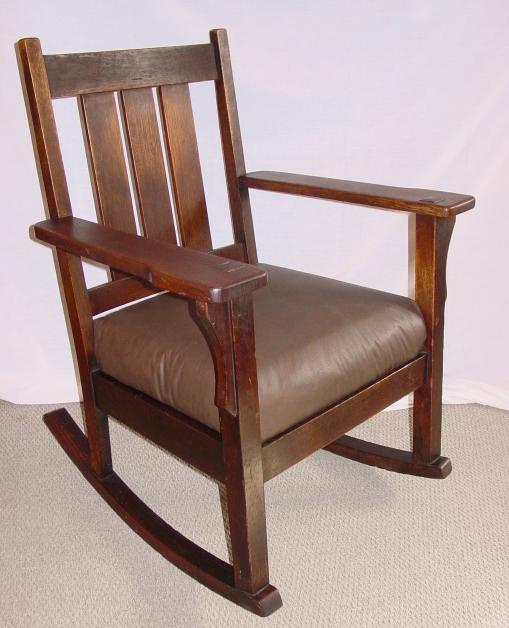 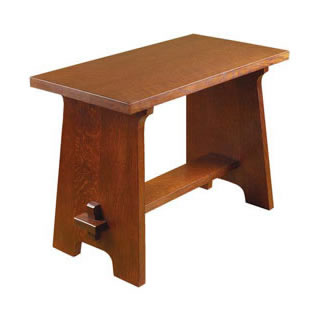 Stickley / Craftsman / Mission
Gustav Stickley a famous furniture designer of the late 1800s & early 1900s is noted for the birth of “Mission Style” which is used interchangeably with his “Craftsman Style”
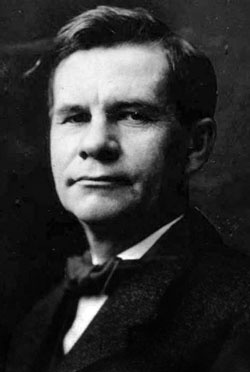 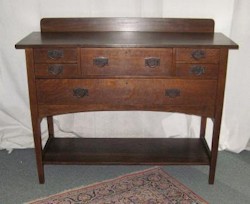 [Speaker Notes: The term “Mission” developed from a humble start in a newspaper article where a salesman of the new Gustav Stickley Craftsman furniture line was traveling around selling orders for the items drawn in his little catalog. The salesman told a newspaper reporter that there was a table similar to “that one,” pointing to the drawing in his catalog, “in a Spanish Mission in Southern California.” The newspaper printed the term “Mission” in connection with the story’s headline and sidebar, and the name stuck across the country and “Mission” was born. So, in summary, Mission is Craftsman, and vice versa in today’s language.]
Greene & Greene
Part of the Arts & Crafts period
The architectural firm Greene & Greene was established in 1894 by the Greene brothers Charles & Henry
Known for their custom “Ultimate Bungalows” 
Their unique design 
went beyond just furniture
it included the
Landscaping
Lighting
Glasswork
Millwork 
Interior furnishings
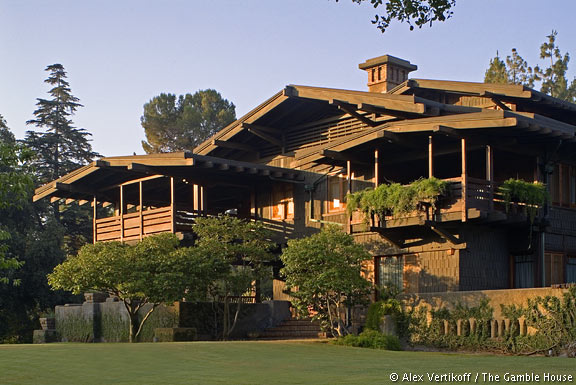 Greene & Greene
Unlike Stickley, Greene & Greene furniture was custom made for the wealthiest clients
Their style was influenced by
Stickley’s Craftsman Style
Japanese architecture
Oriental design
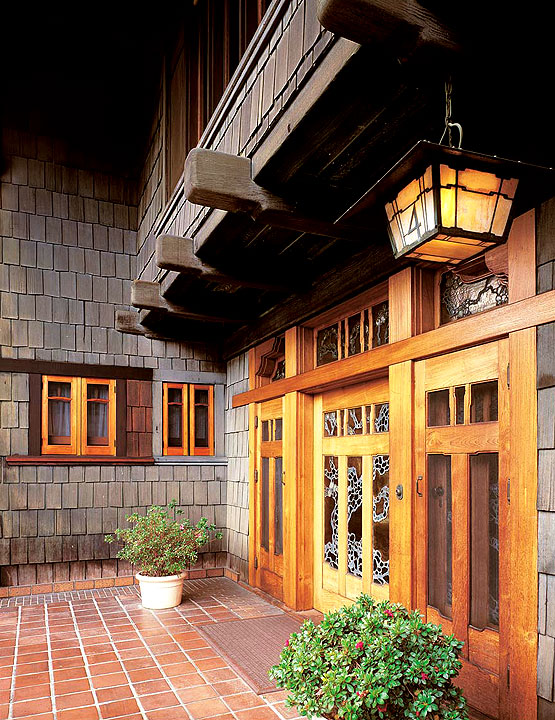 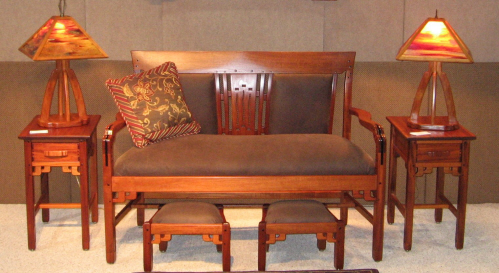 Greene & Greene
The design & furniture is most noted for
Cloud lifts
Flowing curves and subtly rounded edges
Rarely do 2 flat surfaces intersect in the same plan
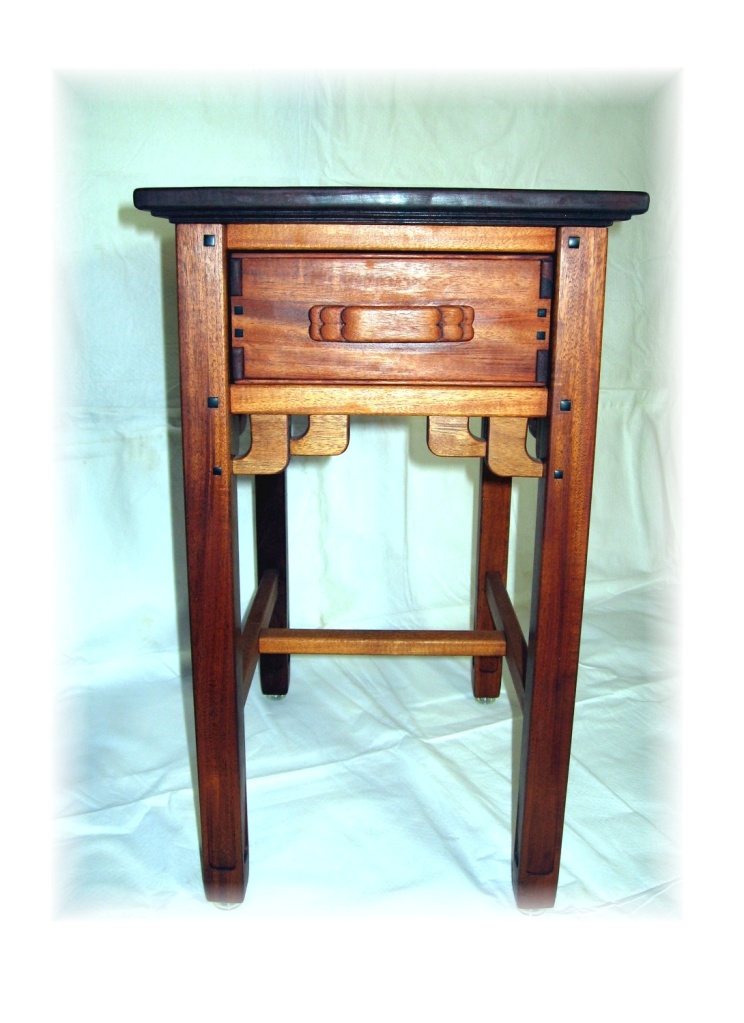 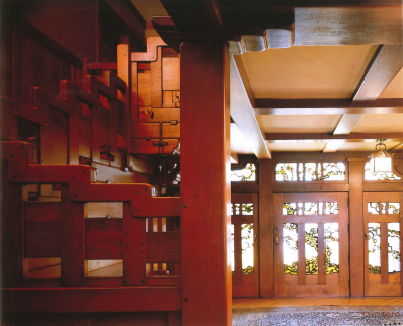 Frank Lloyd Wright
One of America’s Greatest Architects (1867 – 1959)
Also known for “Organic Architecture” and the “Prairie Style” of furniture
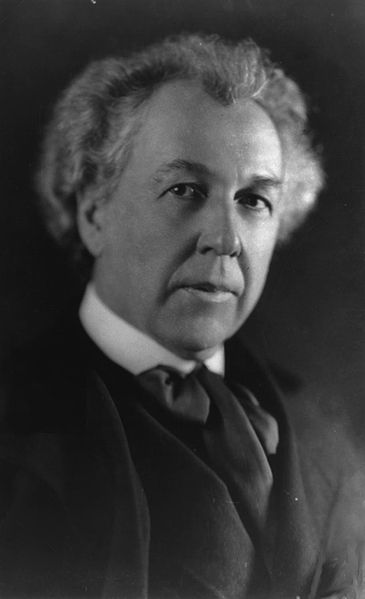 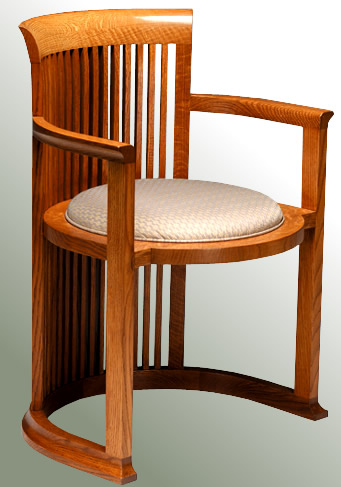 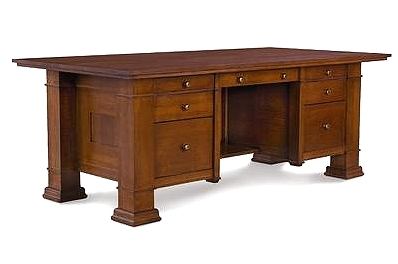 Frank Lloyd Wright
Part of the Art & Crafts Period
The Prairie Style is noted for straight lines, flared leg bottoms, relieved of unnecessary ornamentation, derived from nature
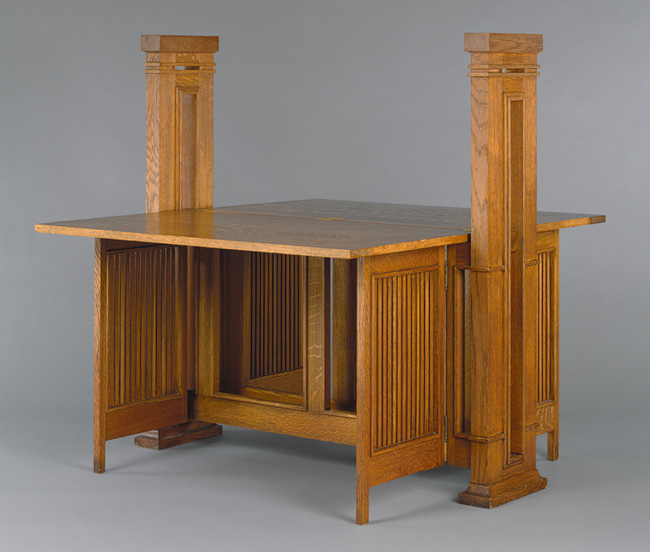 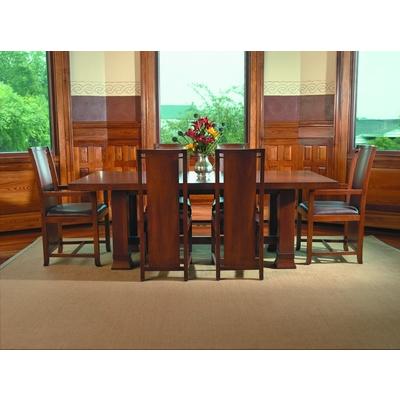 Sam Maloof
Famous furniture designer (1916 – 2009)
Major part of the American Studio Furniture Movement
Noted for “clean sculpted lines born of practical consideration”,  “innovative sculptured armrests” 
Maloof  freely shaped each piece
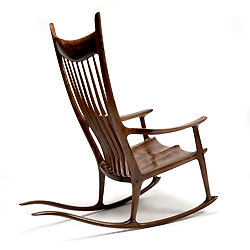 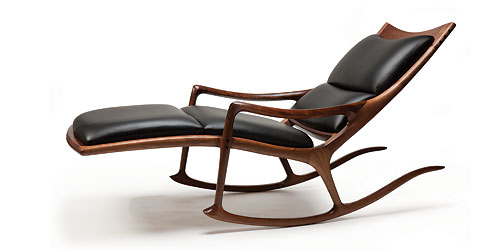 Sam Maloof
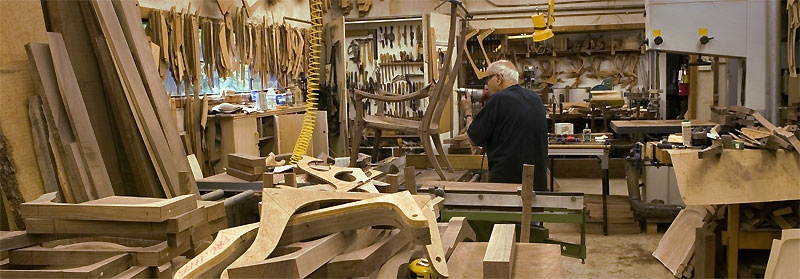 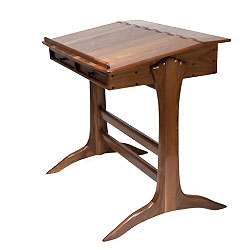 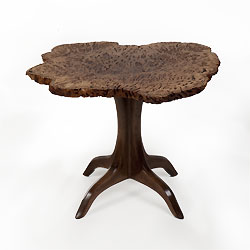 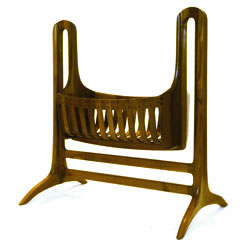 George Nakashima
Famous furniture designer (1905 – 1990)
Major part of the American Studio Furniture Movement
Noted for using solid wood rather than veneer
His work has been coined “organic” and some pieces called “slab furniture”
Emphasized the natural configuration of the wood by incorporating unusual burls and free edges
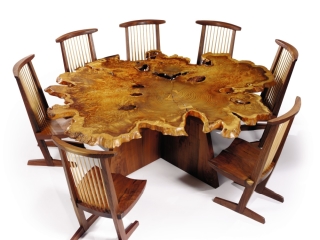 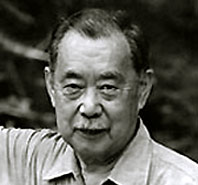 George Nakashima
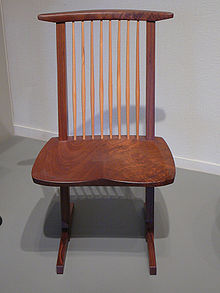 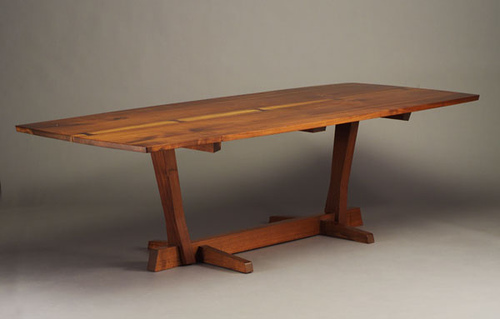 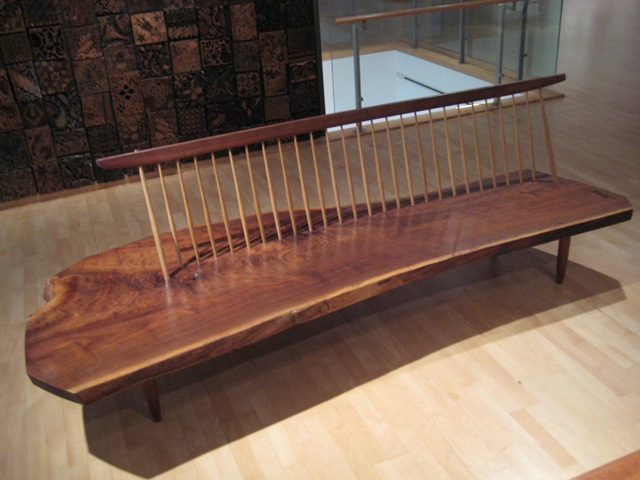 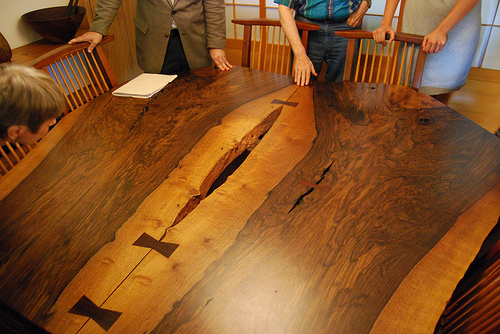 Sources
http://photos.gallenbergstudio.com/GalleryFilmstrip.aspx?gallery=1781685
http://www.pacifier.com/~wsmike/images/ball_and_claw_sidetable_thumbnail.jpg
http://www.theballandclaw.com/tea_table_goddard_foot.jpg
http://sutkus.com/images/federal_hall_table.jpg
http://www.buffaloah.com/f/fstyles/fed/tc.jpg
http://www.cowanauctions.com/itemImages/82267.jpg
http://www.shakerstyle.com/img/fanback/fanback-side.jpg
http://0.tqn.com/d/create/1/G/_/j/1/-/hepplewhite-chair.jpg
http://www.pachairmaker.com/images/home_chair.jpg
http://www.jamesdewandsons.com/images/chairs/1027-windsor-chair-front.jpg
http://luxury-idea.com/home-lux/wp-content/uploads/2011/07/dedalochair.jpg
http://designergirlee.files.wordpress.com/2011/03/european-baroque-interior-of-palazzo-dario-venice-italy.jpg
http://www.jbdesign.it/idesignpro/images/ArtNoveau/art.nouveau.desk.frt.jpg
http://www.artnouveaufurniture.com/images/MajorelleCabt.jpg
http://www.artnouveaufurniture.com/images/Bovy.jpg
http://www.antiques.com/vendor_item_images/ori_281_1399383336_1067121_5.jpg
http://www.thechairset.com/media/image/Set_8_balloon-1.jpg
http:/http://www.stickley.com/OurProducts_Details.cfm?id=1453&Collection=Mission&view=all&view=complex&finish
http://southwestspiritantiques.com/images/IG460-4.jpg
http://lh6.ggpht.com/_eImeuDtObGE/S-jXGk0fxgI/AAAAAAAAKCY/FBVgmm10qeg/s288/056-1200.jpg
Sources
http://www.stickleymuseum.org/craftsman-farms/gustav-stickley.html
http://ad009cdnb.archdaily.net/wp-content/uploads/2010/11/1290623587-vertikoff-2050629-03.jpg
http://www.gallenbergstudio.com/
http://www.restorations.net/mainstyl.htm
http://images.homeportfolio.com/1717/280215/400.jpg
http://www.metmuseum.org/toah/works-of-art/1972.60.8a,b
http://upload.wikimedia.org/wikipedia/commons/thumb/9/99/Frank_Lloyd_Wright_LC-USZ62-36384.jpg/220px-Frank_Lloyd_Wright_LC-USZ62-36384.jpg
http://www.horizon-custom-homes.com/Mission_Furniture.html
http://www.sam-maloof.com/legacy.htm
http://1.bp.blogspot.com/-w7cgMweaS9k/T3IFDO4jw8I/AAAAAAAAFdw/qs28g3aJPm8/s1600/m-bench-brcdesignscom.jpg
http://upload.wikimedia.org/wikipedia/commons/thumb/2/2c/Conoid_Chair_by_George_Nakashima,_1988.jpg/220px-Conoid_Chair_by_George_Nakashima,_1988.jpg
http://farm4.static.flickr.com/3219/2748567948_a058df38a0.jpg
http://farm1.staticflickr.com/27/52793227_3a4308e2cc.jpg
Bowman, L. G. 1990. American Arts & Crafts: Virtue in Design. Los Angeles , CA: Bulfinch Press
Cooke, E. S., Ward, G. W. R. , L’Ecuyer, K. H. 2003. The Maker’s Hand: American Studio Furniture, 1940 – 1990. Boston, MA: MFA Publications